Estimate of strip detector parameters   (not completed, under revision)

phi - side
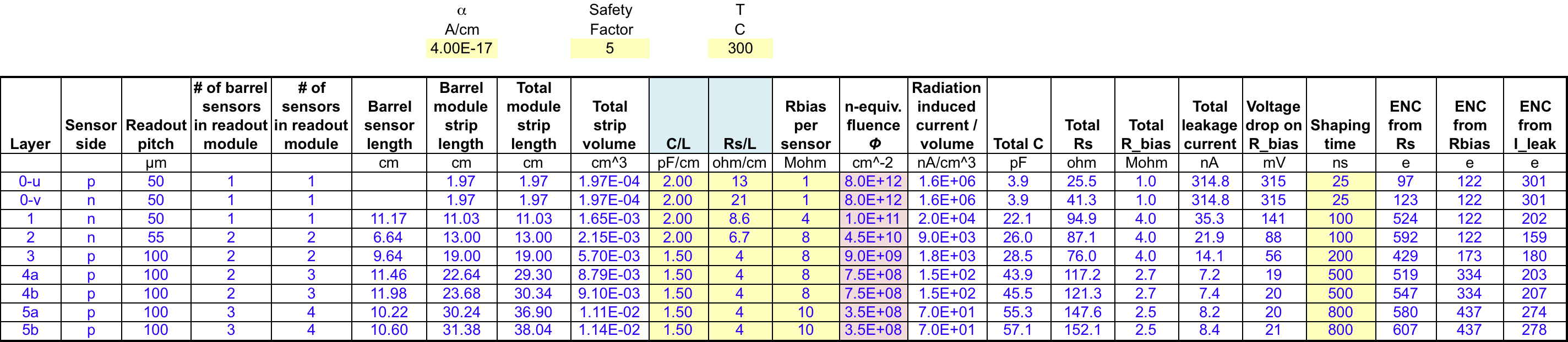 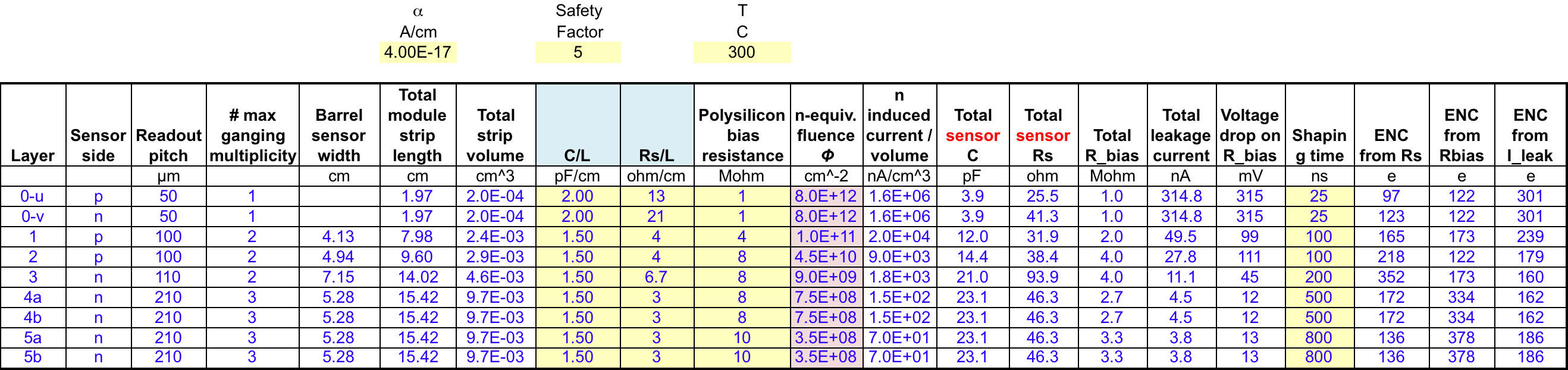 z - side
17/02/12
L. Bosisio  -  SVT-TDR Meeting
1
Some comments:

The contribution from the fanouts has not been included yet
important for z-side, but it’s also present on phi-side, where they are longer than in BaBar
data on capacitance/resistance are scarce; we expect to have a Ly3 fanout prototype within next week, on which can perform some measurements  
particularly uncertain appears to be the estimate for Layer 0 fanouts; input needed from Mauro C.
The radiation load (in terms of 1 MeV neutron equivalent fluence) has been taken from old estimates (09-2009) from Riccardo Cenci. Needs to be updated.
what time period we refer to?
contribution from surface generated leakage current after irradiation has been considered to be negligible at this level of accuracy (remember the safety factor 5 !)
the pre-irradiation leakage (important contribution for the outermost layers) has been assumed to be 0.2 nA/cm (just a little conservative for a ‘normal’ strip), but it can be increased, in particular for the wide-pitch readout on layers 4,5 z-side
On z-side only the ‘ganging’ connection scheme has been considered(NO ‘pairing’), and for each layer the worst-case situation (i.e. the maximum ganging multiplicity) has been considered. 
measurements on paired strip capacitance are being made in Trieste by Irina. Some problems in making the necessary interconnections of strips by wire bonding.
17/02/12
L. Bosisio  -  SVT-TDR Meeting
2